Open your web browser
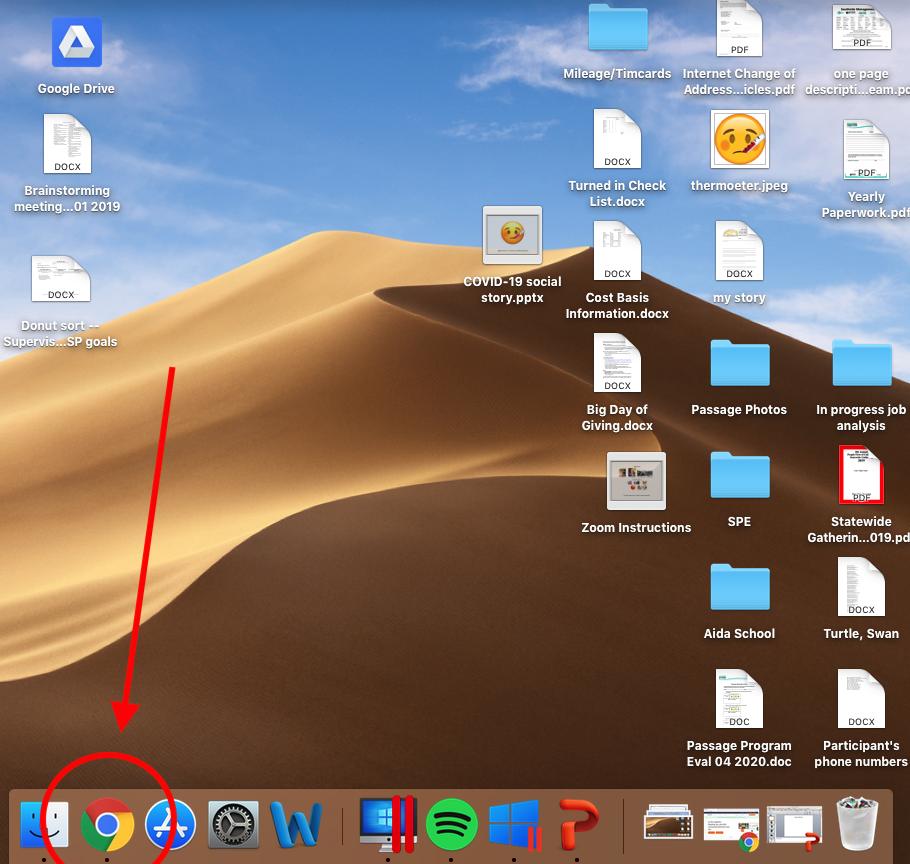 In the search bar, type in zoom.usHit “enter” on your keyboard
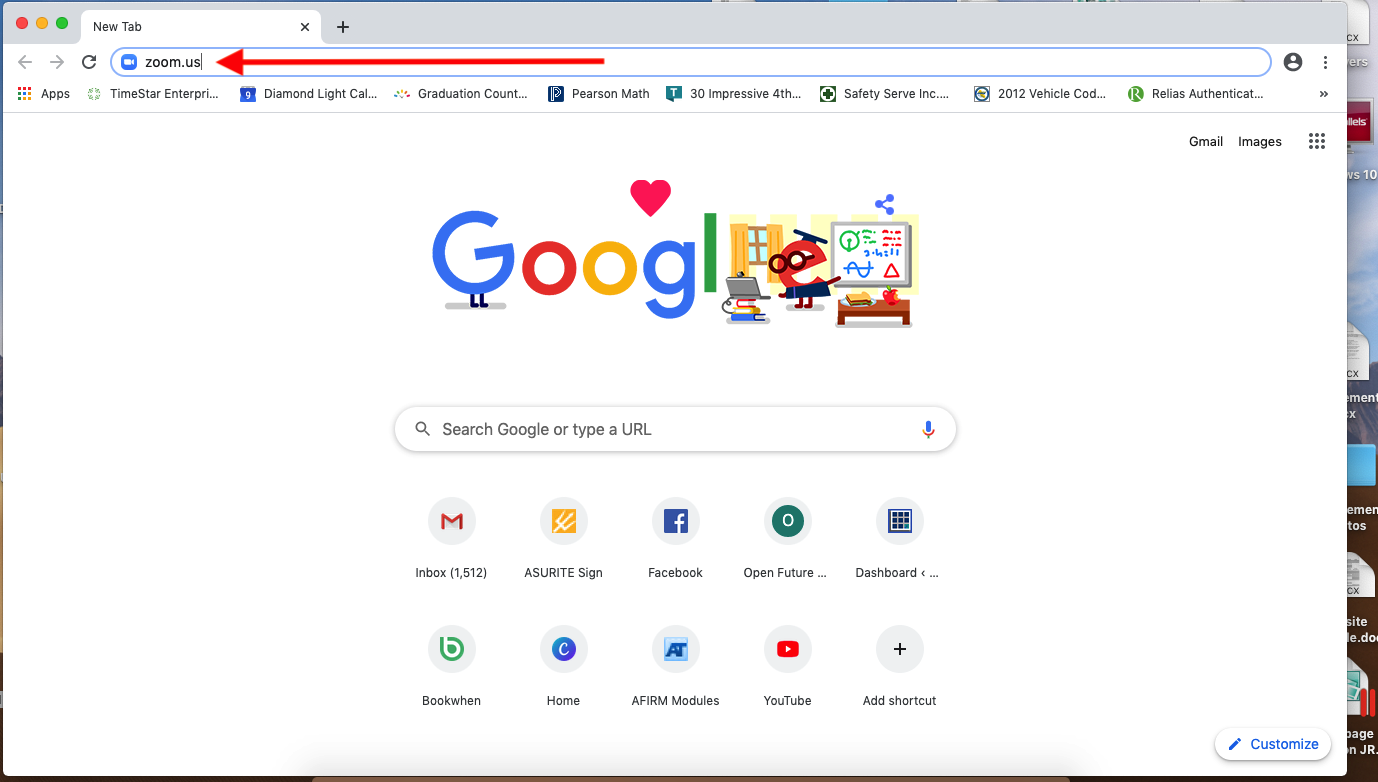 Click “Join a Meeting” on the top right menu bar
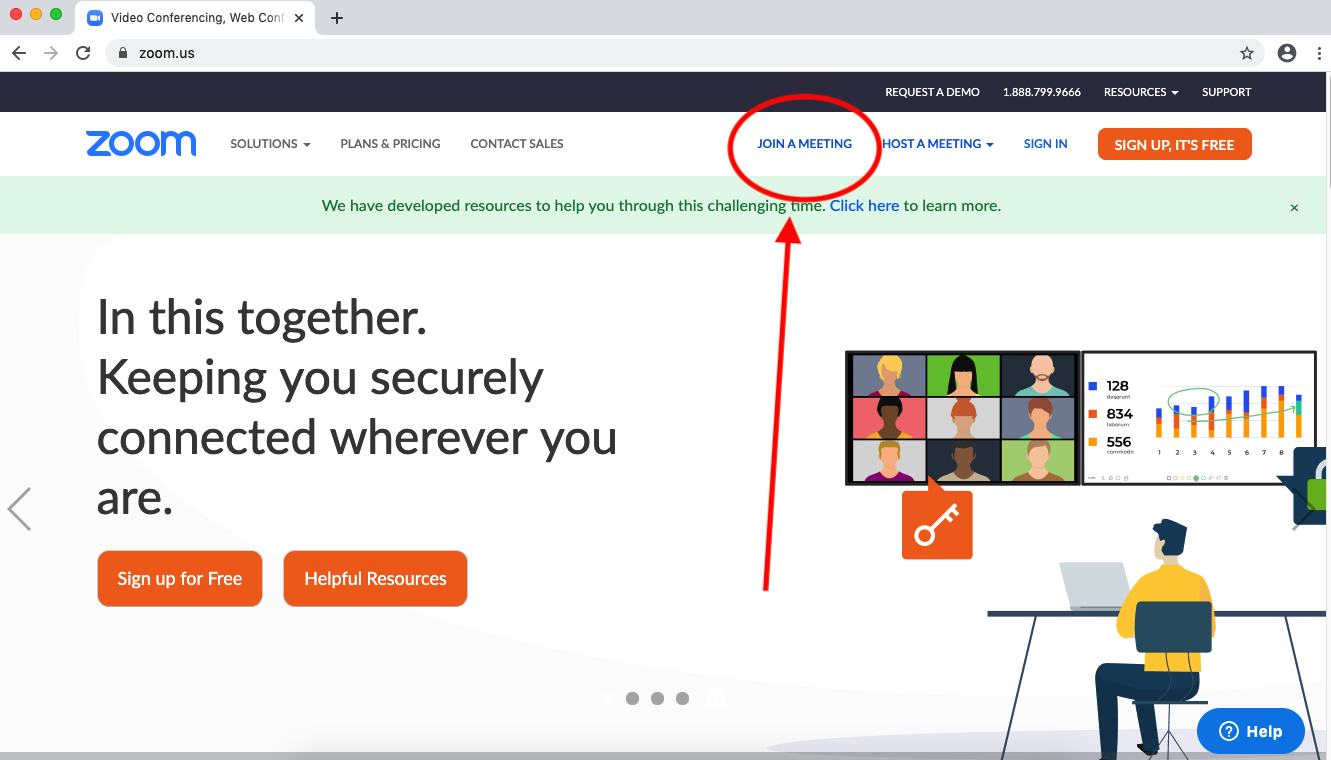 Type in the meeting ID: 916 248 2601Click “Join”
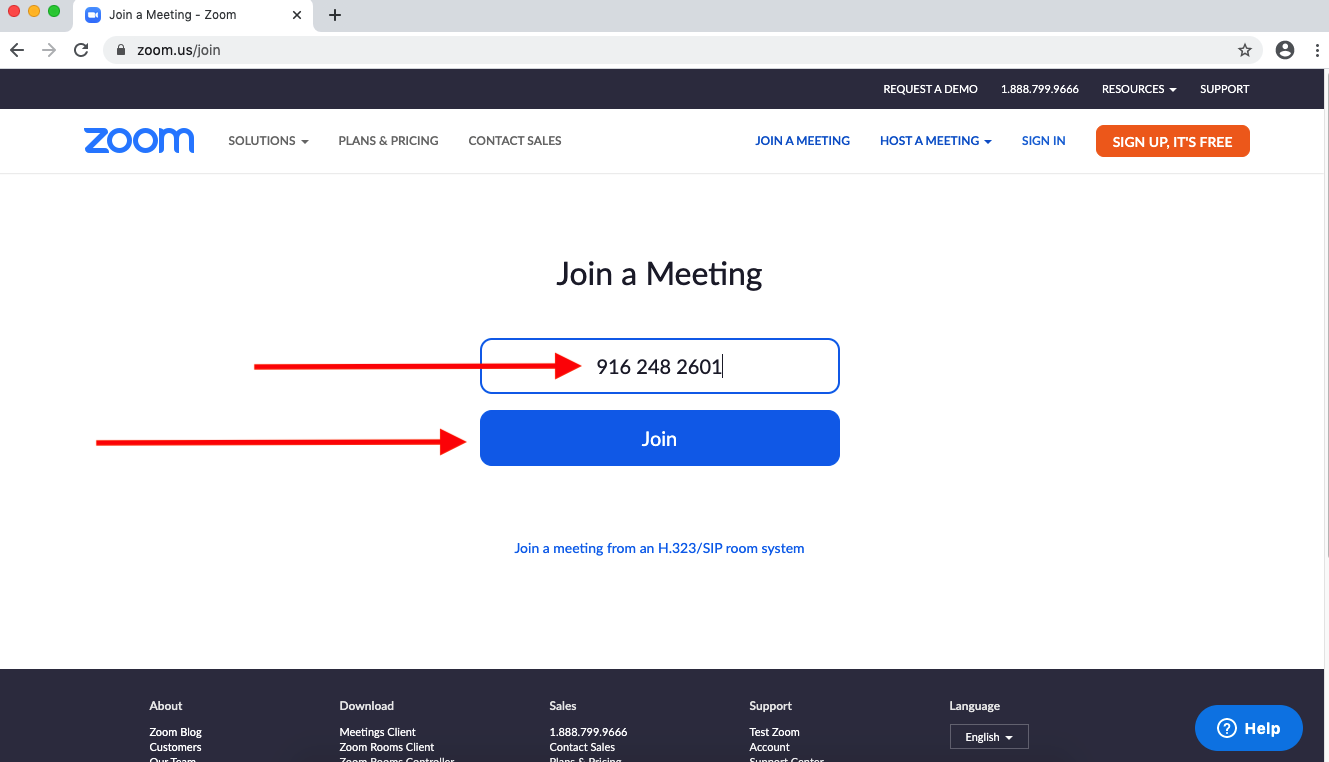 Click on “Join with Video”
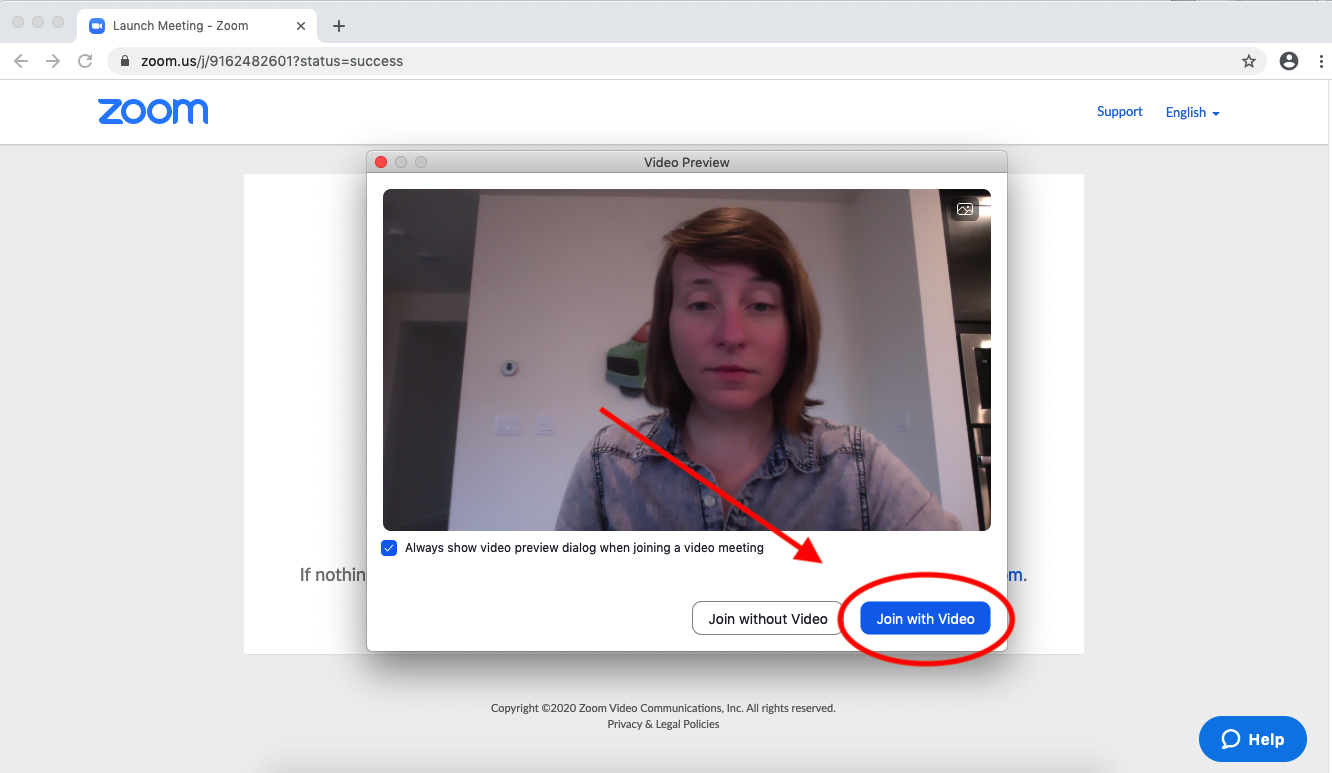 Click on “Join with Computer Audio”
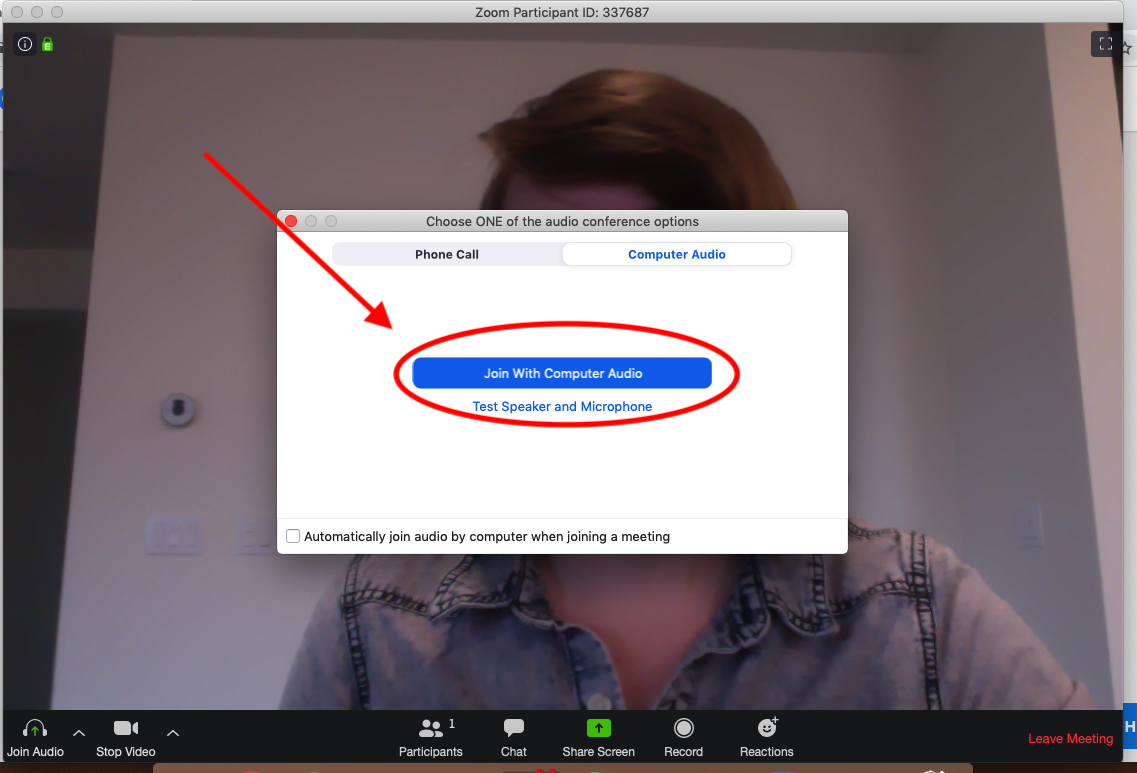 You are in the meeting! People can see and hear youHave fun!
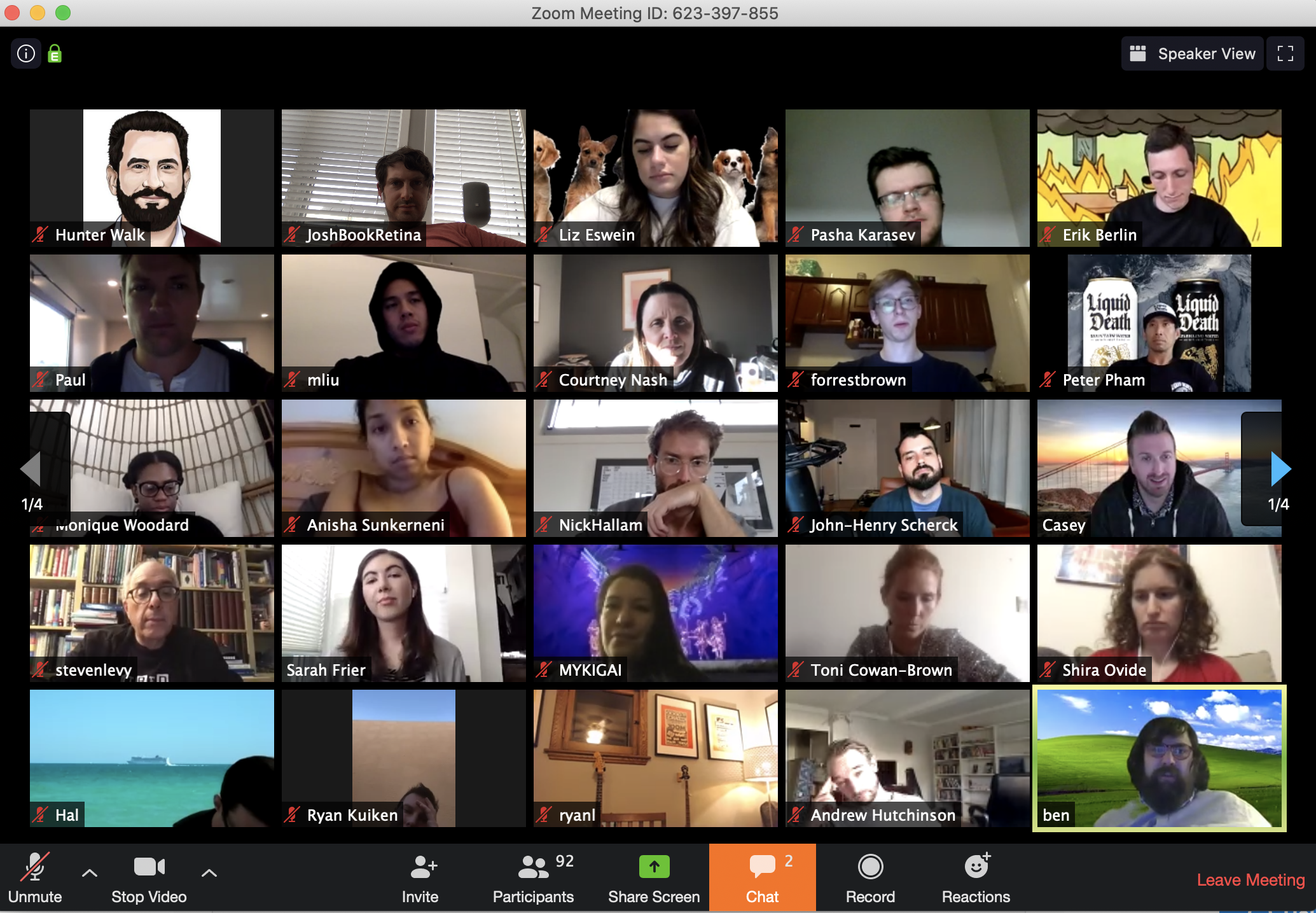 To leave the meeting, click “Leave Meeting”in the bottom right hand corner
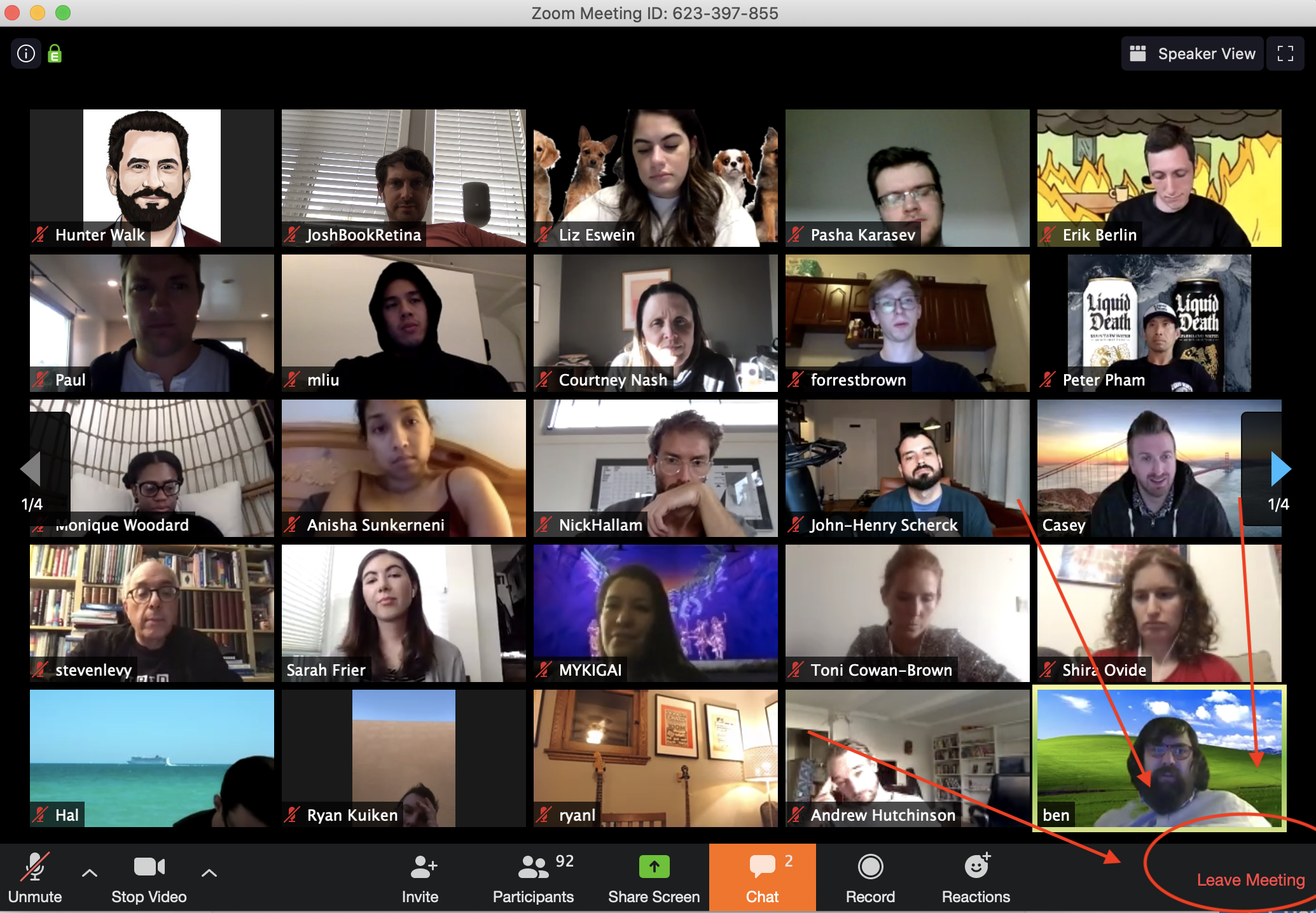